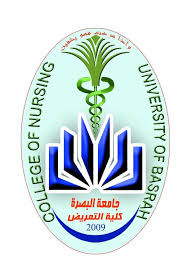 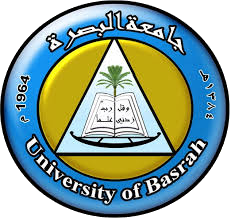 Fundamentals of Nursing (1st Stage)
Second Semester/ 2022-2023
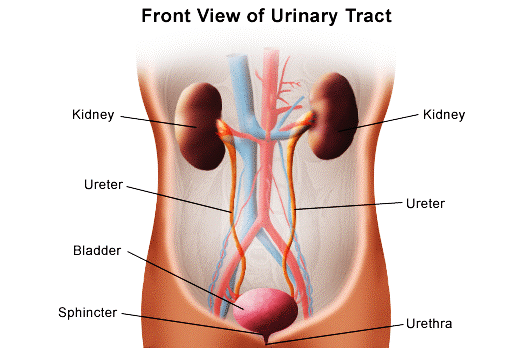 Urinary Elimination
Lecture 3: Theory Part I
University of Basrah –College of Nursing – Fundamentals of Nursing Department
Anatomy And Physiology
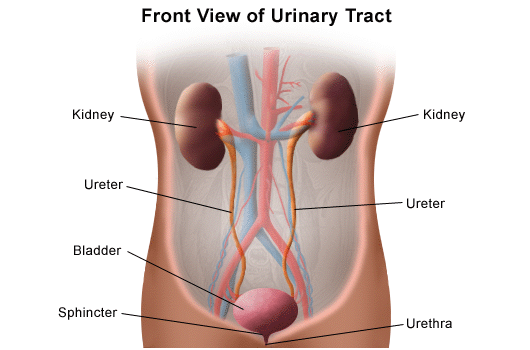 Location of the Kidneys:
The kidneys are located on either side of the vertebral column behind the peritoneum, in the upper abdominal cavity.
2
University of Basrah –College of Nursing– Fundamentals of Nursing Department
Anatomy And Physiology
Functions of the Kidneys:
1- Help maintain Fluid balance.
2- Nephrons remove the end products of metabolism, such as urea, creatinine, and uric acid from the blood plasma and form urine.
3- Regulate blood pressure.
4- Secrete Erythropoietin hormone that stimulate bone marrow produce RBC.
2
University of Basrah –College of Nursing– Fundamentals of Nursing Department
The nephron is the basic structural and functional unit of the kidneys. There are about 1 million nephrons in each kidney.
Once formed, urine from the nephrons empties into the pelvis of each kidney. From each kidney, urine is transported by rhythmic peristalsis through the ureters to the urinary bladder. 
The ureters enter the bladder obliquely. A fold of membrane in the bladder closes the entrance to the ureters so that urine is not forced up the ureters to the kidneys when pressure exists in the bladder.
4
University of Basrah –College of Nursing– Fundamentals of Nursing Department
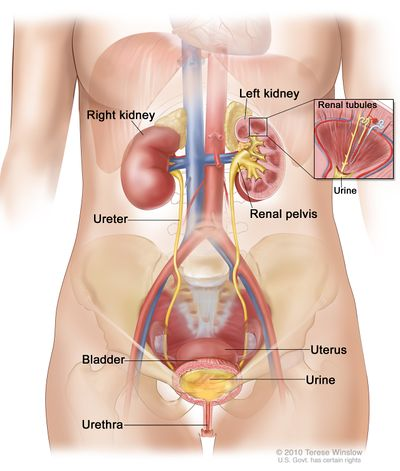 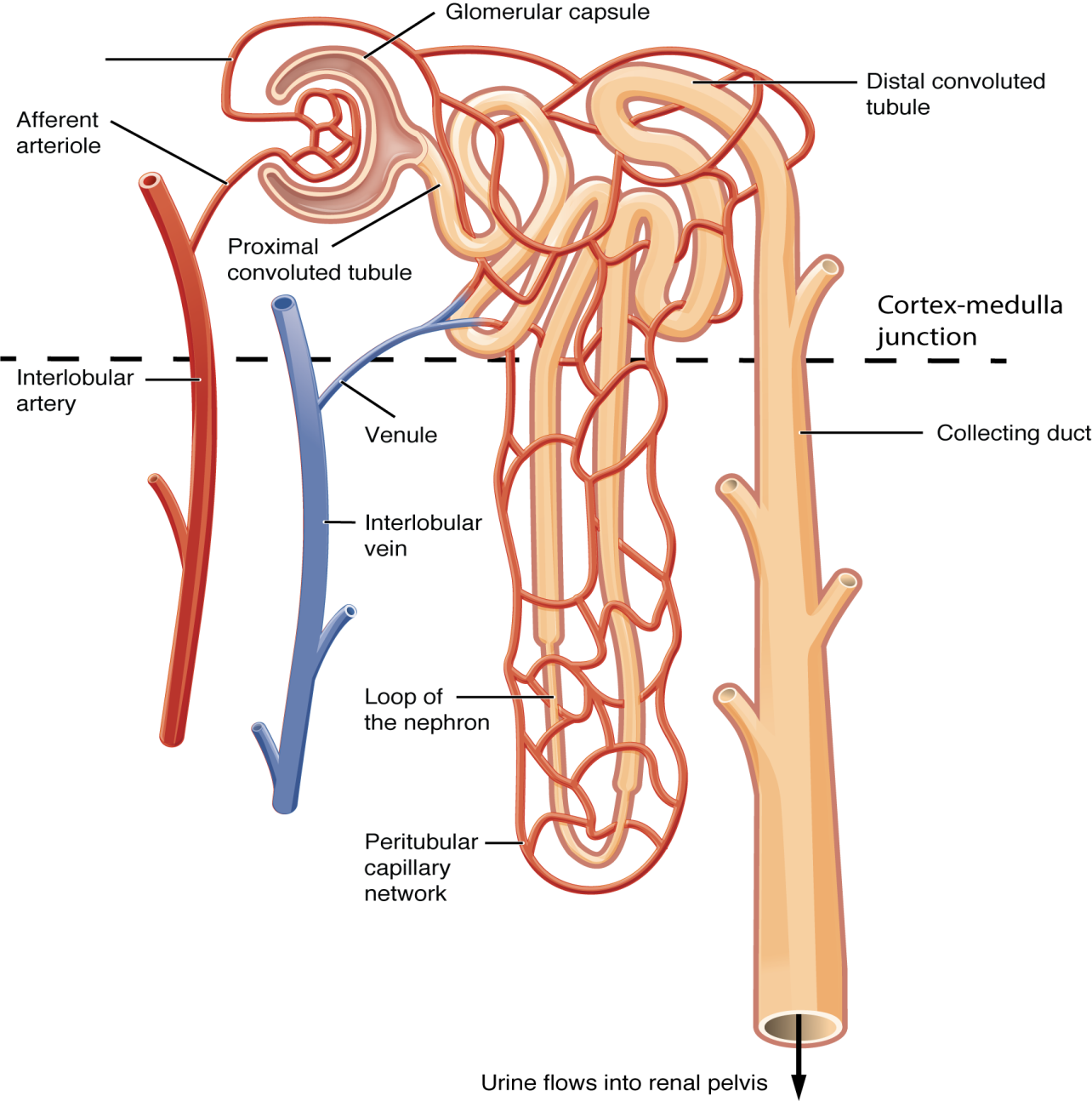 5
University of Basrah –College of Nursing– Fundamentals of Nursing Department
Bladder

The urinary bladder is a smooth muscle sac that serves as a temporary reservoir for urine. It is composed of three layers of muscle tissue: the inner longitudinal layer, the middle circular layer, and the outer longitudinal layer. 
These three layers are called the detrusor muscle. At the base of the bladder,
the middle circular layer of muscle tissue forms the internal, or involuntary, sphincter, which guards the opening between the urinary bladder and the urethra. The urethra conveys urine from the bladder to the exterior of the body.
6
University of Basrah –College of Nursing– Fundamentals of Nursing Department
Urethra
The urethra’s function is to transport urine from the bladder to the exterior of the body.
 The anatomy of the urethra differs in males and females. 
The male urethra functions in the excretory system and the reproductive system. It is about  (13.7 to 16.2 cm) long and consists of three parts: the prostatic, the membranous, and the cavernous portions.
7
University of Basrah –College of Nursing– Fundamentals of Nursing Department
Characteristics Of Urine
8
University of Basrah –College of Nursing– Fundamentals of Nursing Department
9
University of Basrah –College of Nursing– Fundamentals of Nursing Department
Terms Used To Describe Urinary Problems
10
University of Basrah –College of Nursing– Fundamentals of Nursing Department
11
University of Basrah –College of Nursing– Fundamentals of Nursing Department
Nursing Process For
Urinary Elimination
Assessing
 Collection of data about the patient’s voiding patterns, habits, and difficulties and a history of current or past urinary problems.
 Physical examination of the bladder, if indicated, and urethral meatus; assessment of skin integrity and hydration; and examination of the urine.
12
University of Basrah –College of Nursing– Fundamentals of Nursing Department
Nursing Diagnoses
Impaired Urinary Elimination R/T multiple causality manifested by Urinary tract infection.
Functional Urinary Incontinence R/T weakened supporting pelvic structure manifested by Neuromuscular impairment. 
Stress Urinary Incontinence R/T weak pelvic floor muscles manifested by Increase in intra-abdominal pressure .
Urinary Retention R/T be developed manifested by Blockage in urinary tract.
13
University of Basrah –College of Nursing– Fundamentals of Nursing Department
Planning
Nursing interventions should support planned patient outcomes.
The patient will:
 Produce urine output about equal to fluid intake
 Maintain fluid and electrolyte balance
 Empty the bladder completely at regular intervals
 Report ease of voiding
 Maintain skin integrity
14
University of Basrah –College of Nursing– Fundamentals of Nursing Department
Implementing
Promoting Normal Urination
Maintaining Normal Voiding Habits
Promoting Fluid Intake
Strengthening Muscle Tone
15
University of Basrah –College of Nursing– Fundamentals of Nursing Department
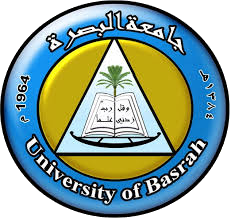 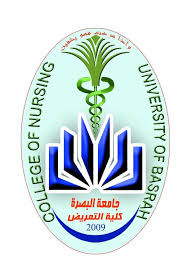 Fundamentals of Nursing(1st Stage)
Second Semester/ 2022-2023
Bowel Elimination 
Lecture 3: Theory Part II
Introduction
  The digestive system is made up of the gastrointestinal tract—also called the GI tract or digestive tract—and the liver, pancreas, and gallbladder. 
The GI tract is a series of hollow organs joined in a long, twisting tube from the mouth to the anus. 
The hollow organs that make up the GI tract are the mouth, esophagus, stomach, small intestine, large intestine, and anus.
 The liver, pancreas, and gallbladder are the solid organs of the digestive system.
University of Basrah –College of Nursing– Fundamentals of Nursing Department
18
Large/Small Intestine
Small Intestine: Secretes enzymes aiding in protein and carb digestion
•3 Parts: duodenum, jejunum & ileum
•Functions-Receive liver and pancreas’s juices for digestion-Food digestion and nutrient absorption in the bloodstream
University of Basrah –College of Nursing– Fundamentals of Nursing Department
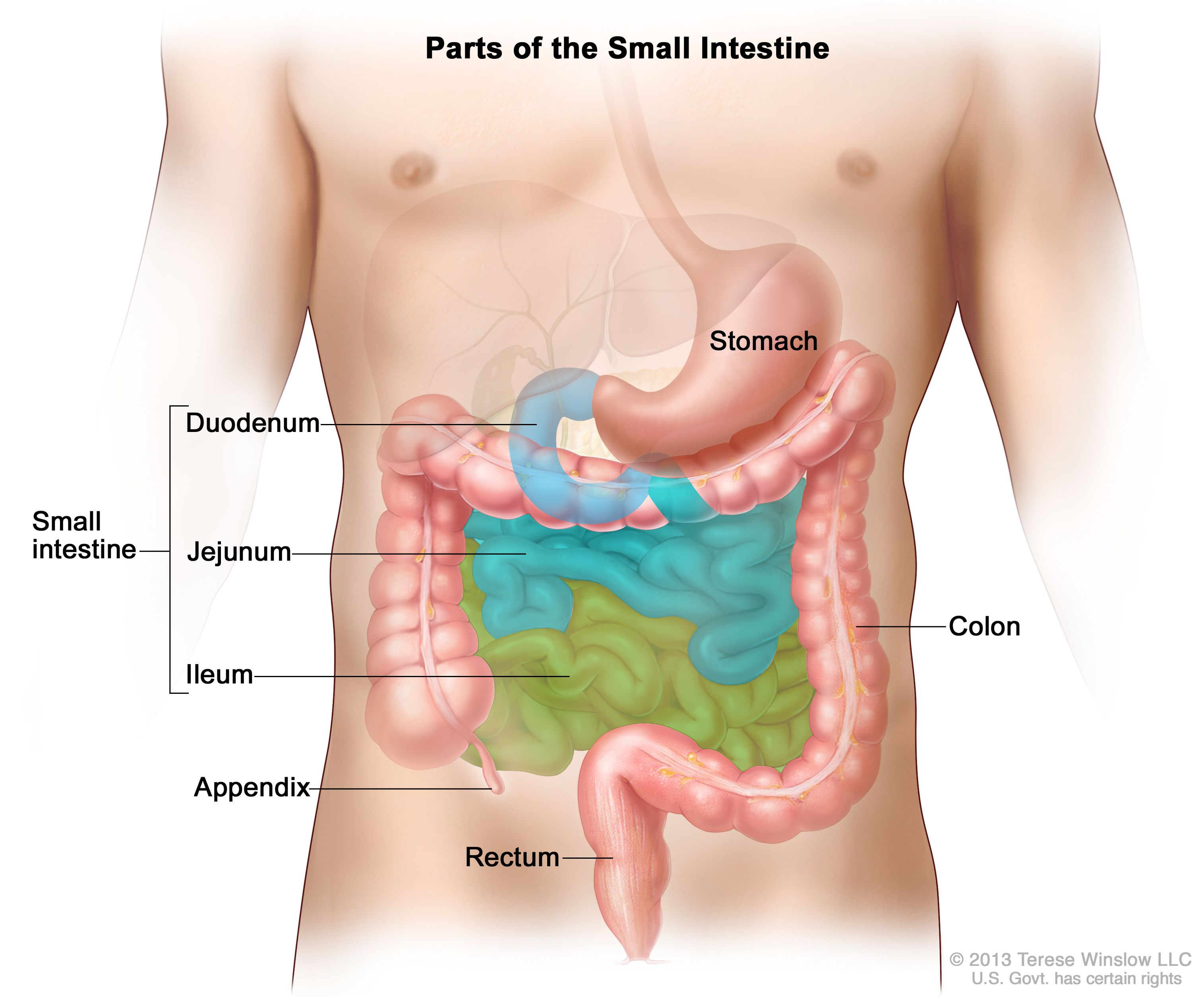 large intestine

The primary organ of bowel elimination, is the lower, or distal, part of the gastrointestinal tract. 
The large intestine, also known as the colon, extends from the ileocecal valve to the anus. 
The colon in adults is about  1.5 m long, but variations in length are normal.
University of Basrah –College of Nursing– Fundamentals of Nursing Department
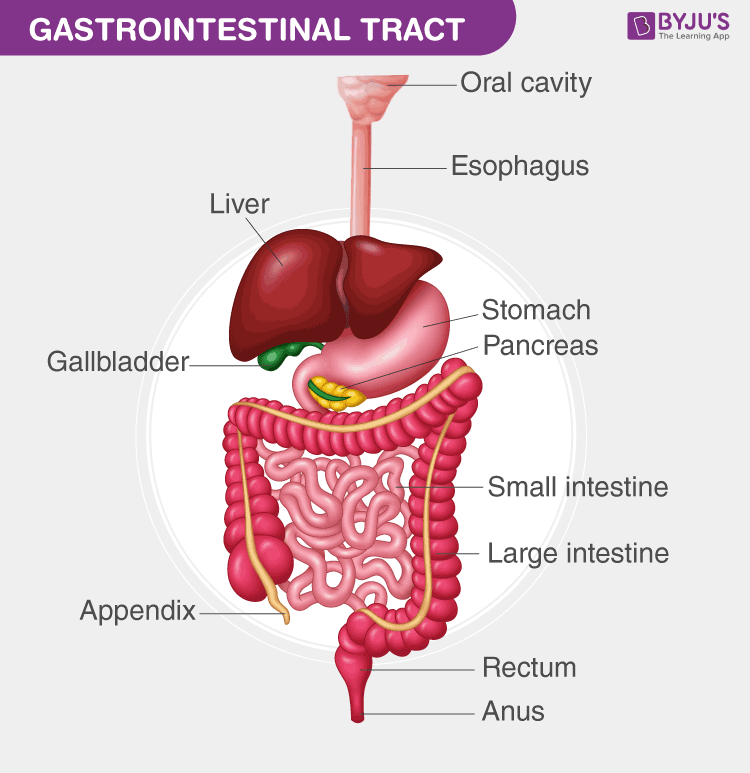 University of Basrah –College of Nursing– Fundamentals of Nursing Department
Ileocolic valve. 
 
The connection between the ileum of the small intestine and the large intestine.
 This valve normally prevents contents from entering the large intestine prematurely and prevents waste products from returning to the small intestine.
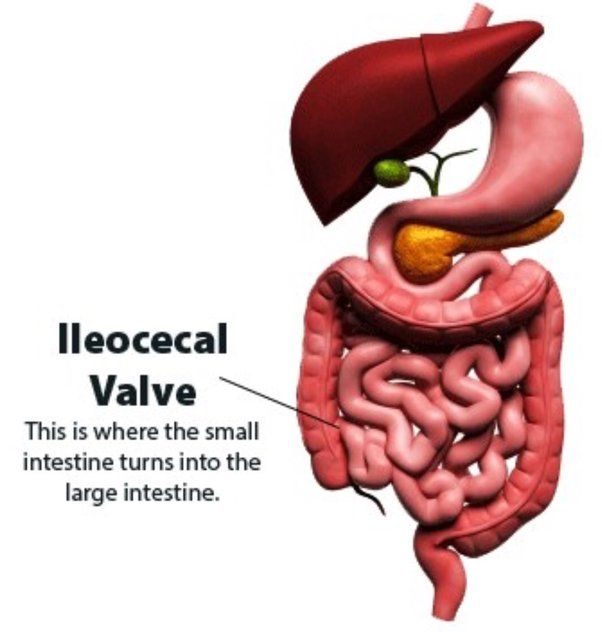 University of Basrah –College of Nursing– Fundamentals of Nursing Department
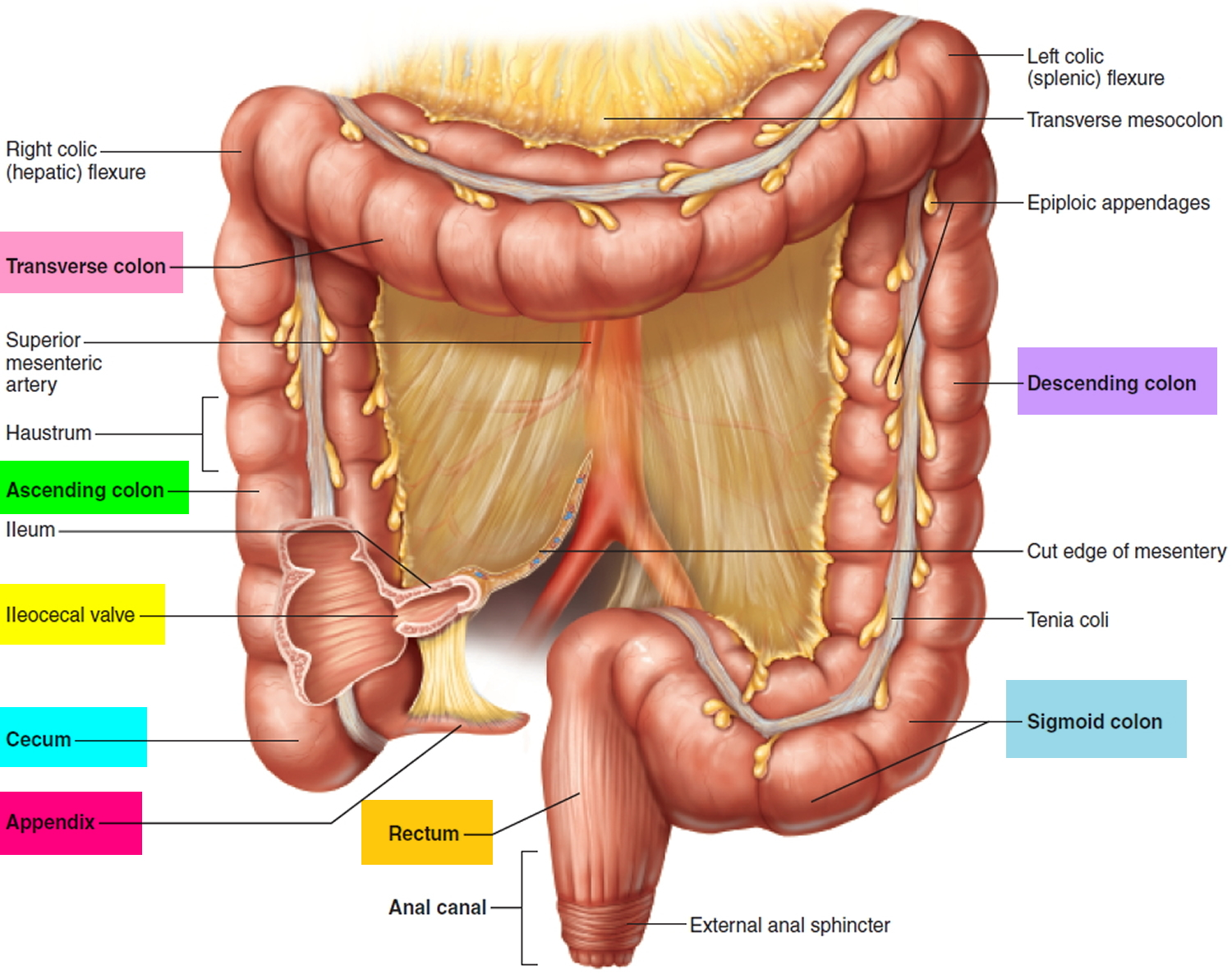 The cecum, is first part of the large intestine, the digestive contents enter the colon, which consists of several segments.
University of Basrah –College of Nursing– Fundamentals of Nursing Department
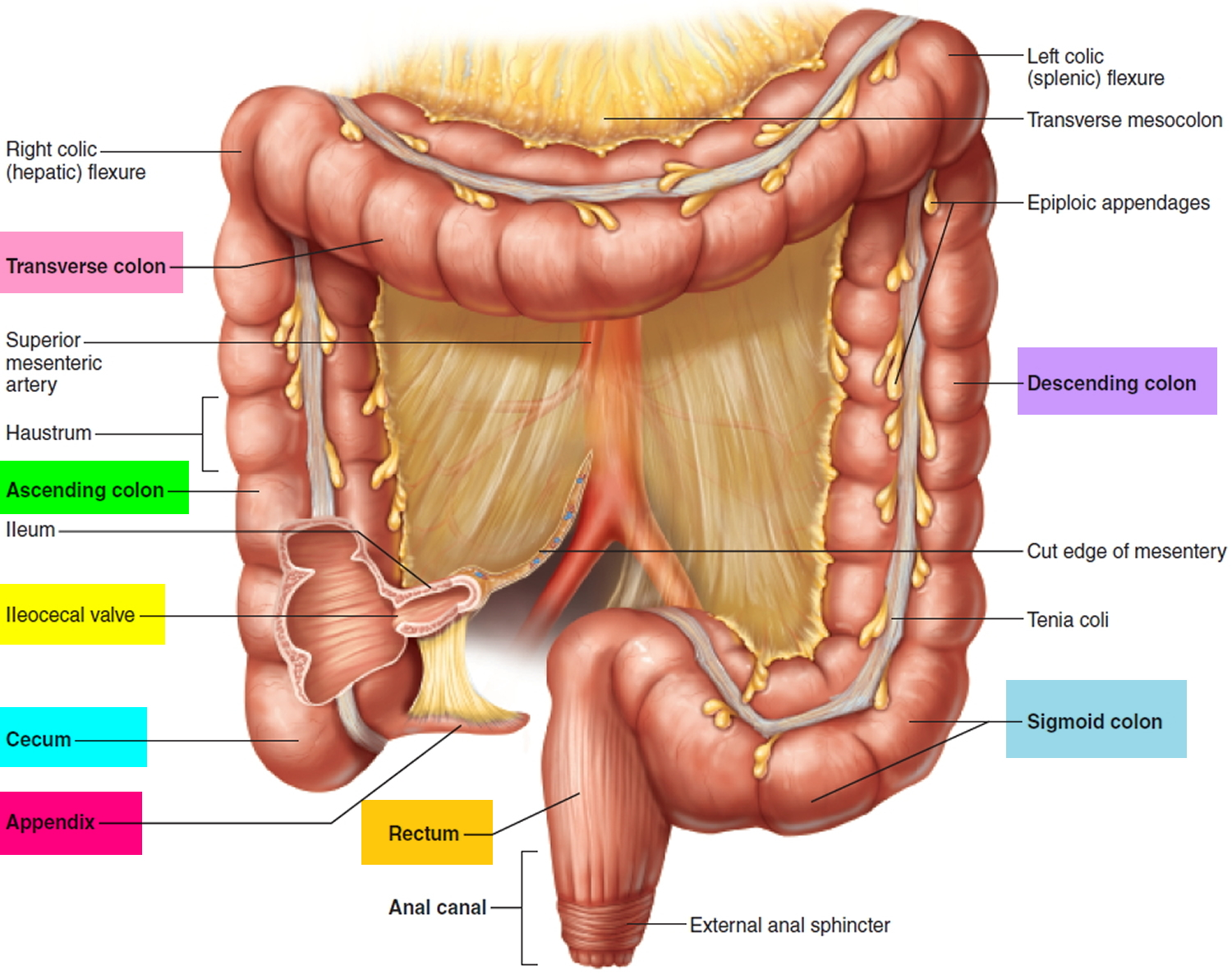 The ascending colon extends from the cecum upward toward the liver, where it turns to cross the abdomen. This turn is called the hepatic flexure.
University of Basrah –College of Nursing– Fundamentals of Nursing Department
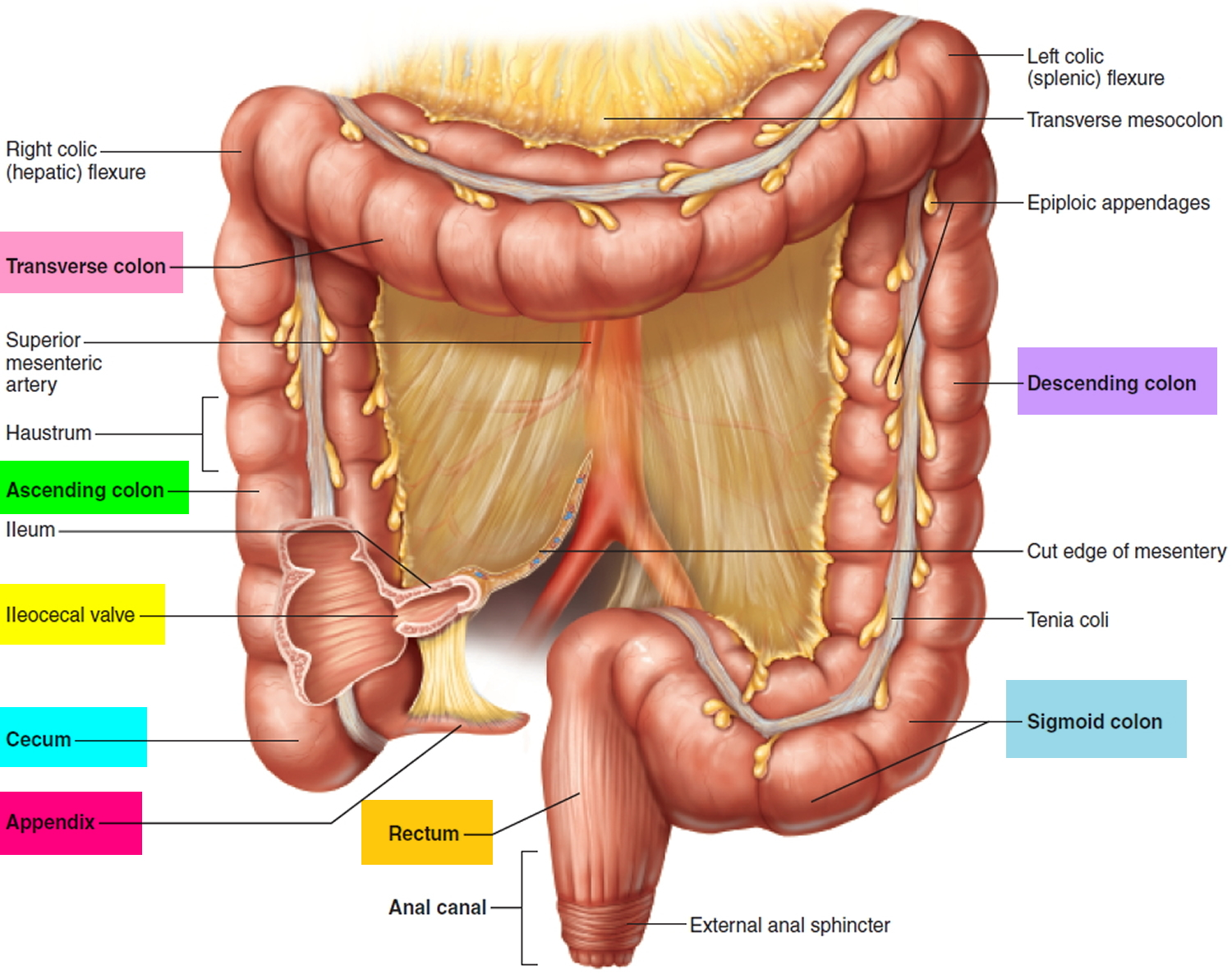 Upon turning, this portion of the colon becomes the transverse colon, crossing the abdomen from right to left. 
The colon then turns at the splenic flexure to become the descending colon. 
The descending colon passes down the left side of the body to the sigmoid, or pelvic, colon. 
The sigmoid colon contains feces, solid waste products.
Feces are excreted from the rectum through the anal canal, and out an opening called the anus.
University of Basrah –College of Nursing– Fundamentals of Nursing Department
Functions of the large intestine

Absorption of water
 Formation and Expulsion of feces
 Bacteria that reside in the large intestine act on food residue while it makes its way through the large intestine. 
 Bacterial action produces vitamin K and some of the B-complex vitamins.
University of Basrah –College of Nursing– Fundamentals of Nursing Department
Elimination 

Elimination is the process of expelling solid wastes made up of the waste products of food that are not absorbed into the cells of the body. 
Two centers govern the reflex to eliminate, in the medulla and a  spinal cord.
University of Basrah –College of Nursing– Fundamentals of Nursing Department
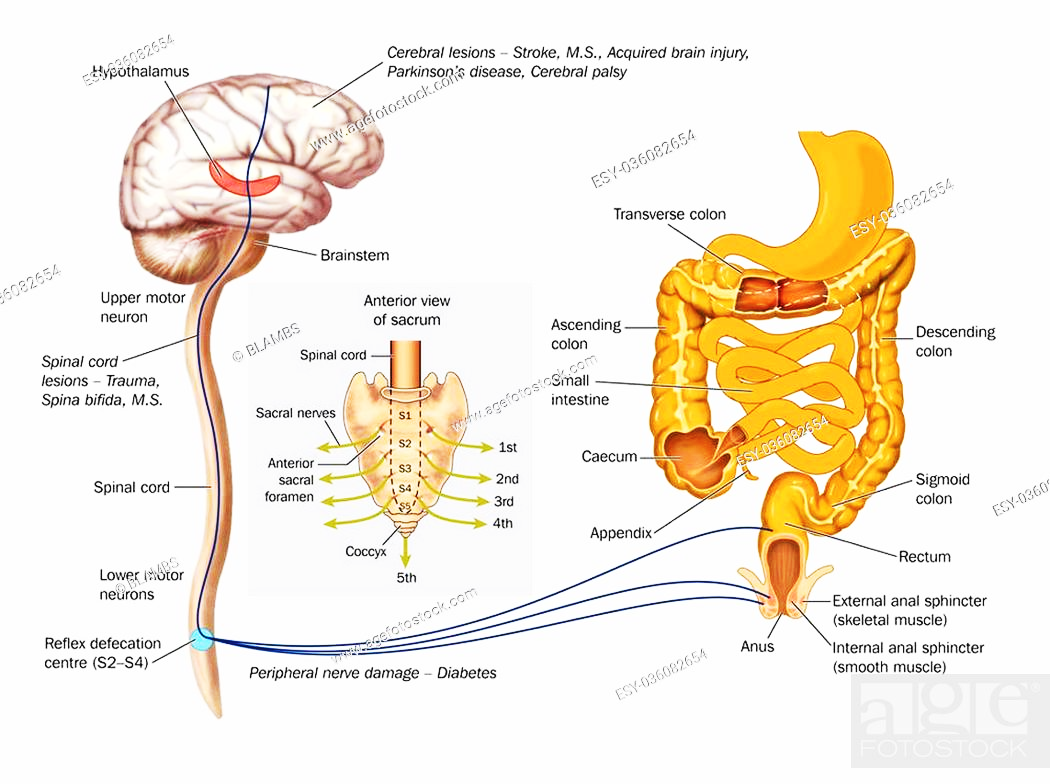 Defecation
Factors Affecting  Bowel Elimination
1- Developmental Considerations.
2- Daily patterns.
3- Food and Fluid.  
4- Activity and Muscle Tone.
5- Lifestyle.
6- Psychological Variables.
7- Pathologic Conditions
8- Medications
9- Diagnostic Studies
10-Surgery and Anesthesia
University of Basrah –College of Nursing– Fundamentals of Nursing Department
Constipation
Constipation occurs when bowel movements become less frequent and stools become difficult to pass.
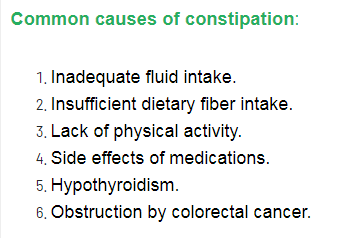 University of Basrah –College of Nursing– Fundamentals of Nursing Department
Diarrhea

Diarrhea: More frequent bowel movements is a common problem.
It may be present alone or be associated with other symptoms, such as nausea, vomiting, abdominal pain or weight loss.
University of Basrah –College of Nursing– Fundamentals of Nursing Department
Nursing Diagnosis
Deficient Fluid Volume and Imbalanced Nutrition: Less Than Body Requirements
Impaired Skin Integrity
 Self-Care Deficit
University of Basrah –College of Nursing– Fundamentals of Nursing Department
University of Basrah –College of Nursing– Fundamentals of Nursing Department
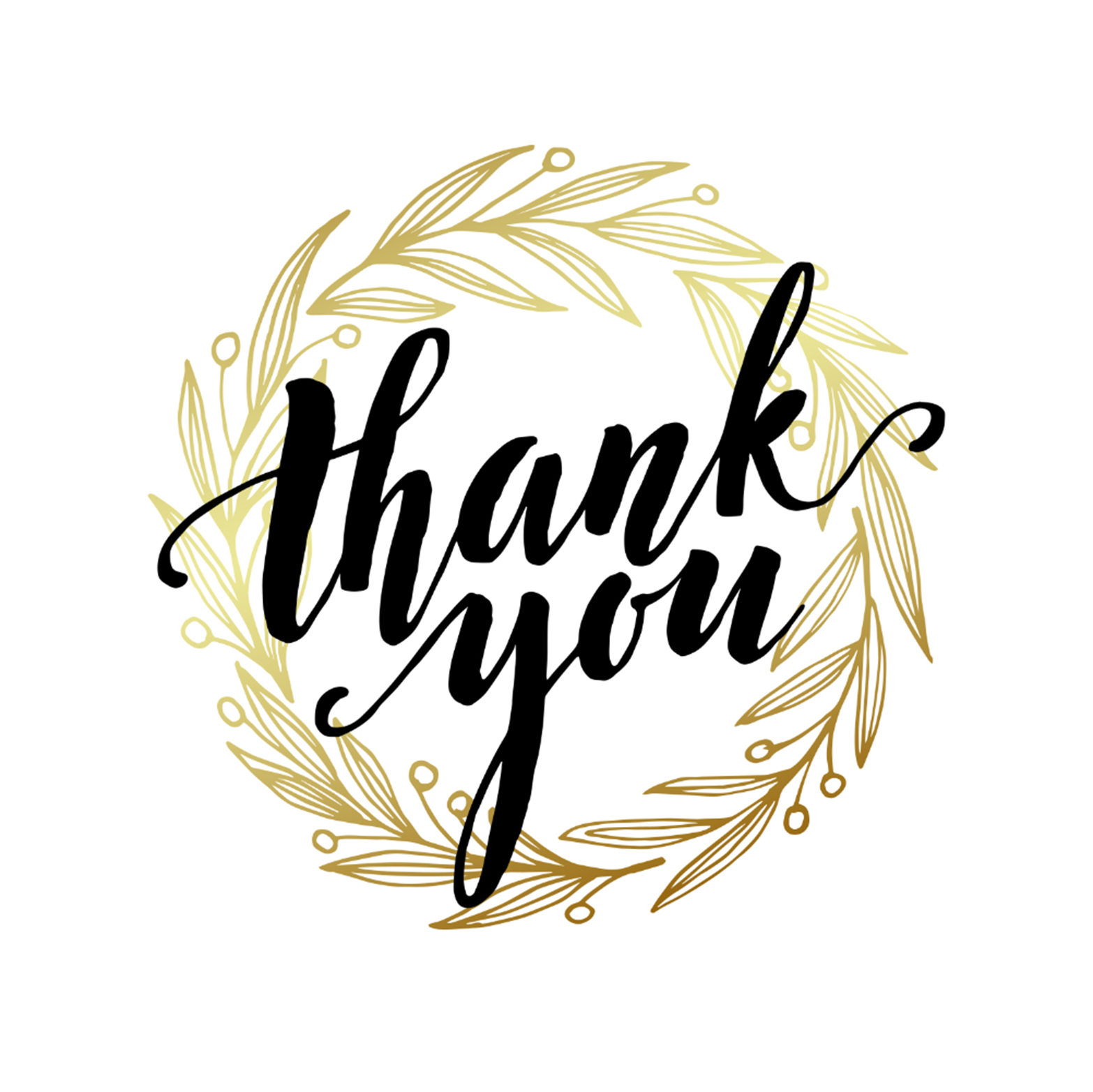 21
University of Basrah –College of Nursing– Fundamentals of Nursing Department